（广州版）三年级英语上册课件
Unit 2 How are you
WWW.PPT818.COM
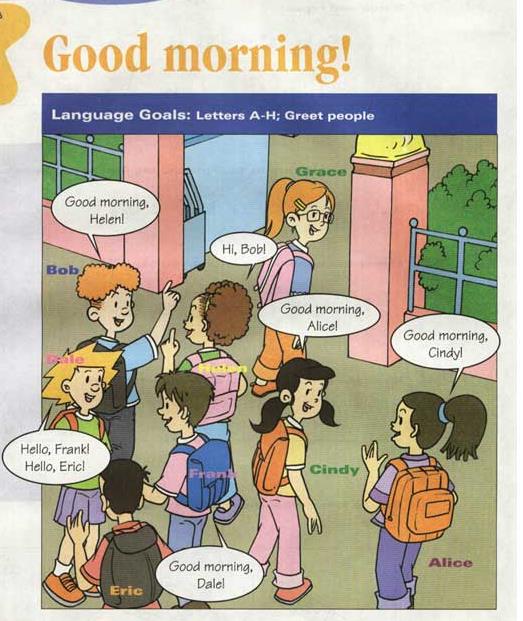 ABC song
A  B  C  D  E  F  G 
            H  I  J  K    L  M N O P
            Q  R  S  and  T  U  V  
            W  X and  Y and  Z  
  ( I’ve  just said my ABCs ,                       
              now it’s your turn ,   follow me! )   Happy happy all are we, 
   now we’ve  learned our ABC
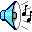 Spell and write
Aa  Bb  Cc  Dd  Ee  Ff  Gg  Hh  Ii

Jj  Kk  Ll  Mm  Nn  Oo  Pp  Qq  Rr

  Ss  Tt  Uu  Vv  Ww  Xx  Yy  Zz
Hi,Dale!
Hi,Grace!
Say “ Hi!”  
      to your partner !
Tom
Bob
Hello, Bob !
Helen
Hello, Helen!
Bob
1. A:  Good morning , Tom!
    B: __________________
Good morning, Bob.
Good morning, Alice!
Good morning,       Cindy!
(They’re going to school !)
Can you answer my questions
1.  What’s your English name?
                         My  English name’s  Helen !
                               (I’m Helen!)
       2.  Good morning, Helen!
                     Good morning, Miss Xu!
3.  Hello, Frank!
                       Hello, Miss Xu!
4. Hi, Cindy!
                       Hi, Miss Xu!
1.A: Nice to meet you!
   B:________________
Nice to meet you, too!
Good afternoon
2.A:  ____________ , Mr Wang.
  B: _____________ ,  Jack.
Good afternoon
Good morning

Good afternoon

Good evening

Good night
Match :
晚间告别的用语(晚安!)
凌晨至上午12:00
下午4-5点之前
太阳落山(黄昏)到入睡
A:  Good morning,  I’m Jim!
B:  Good morning,  I’m Cindy!
A: nice to meet you ,Cindy.
B: Nice to meet you , Jim!
Make the dialogue:
知识扩充
1．Good morning /afternoon /evening：
     适用于比较正式客气的场合，
     双方都应说Good morning /afternoon /evening!
   e.g.：   A：Good morning，Miss Zhao．                 B：Good morning，Mr. Wang．
2．Morning：
     适用于比较熟悉的朋友之间或比较繁忙的情况下。
3．Hello：
      是最广泛、最简单的打招呼语，显得亲切自然。
例如：         A：Hello，Kate．
        B：Hero，Li Lei． 
4．Hi：在现代英语中，
             Hi比Hello用得更多，显得更随和。
例如：              A：Hi，Han Meimei．。              B：Hi，Lucy．
Hello,Franck!   Hello, Eric!
Can you find (找到）their names?
Eric
Bob
Helen
Cindy
Grace
Franck
Alice
Dale
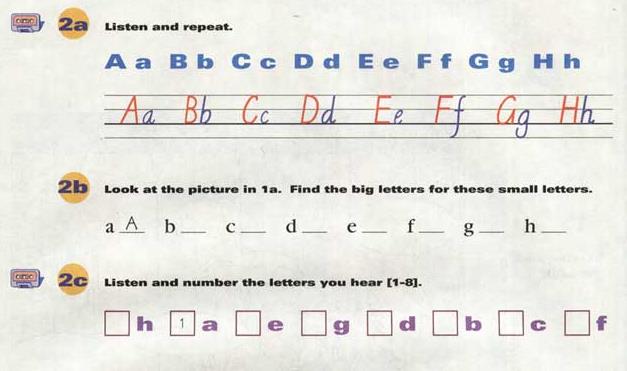 8
5
7
4
2
3
6
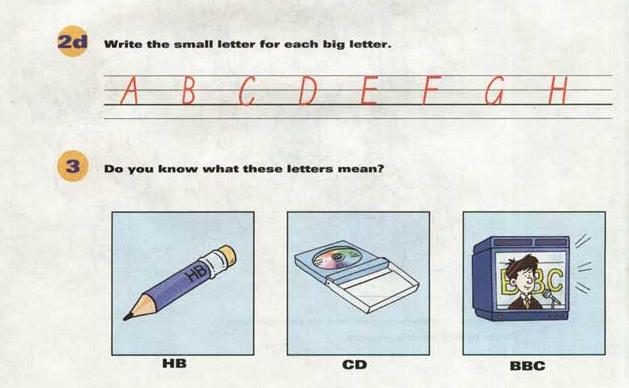 HB:（铅笔芯）硬黑
CD：激光唱片
BBC：
 英国广播公司
Today’s Homework:
1. Copy 抄写本

2.作业本1　
     
３.背诵26个字母及其音素归类,
Goodbye!!